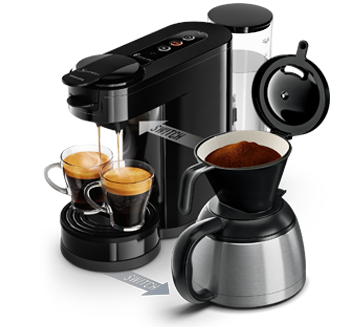 Onze grondrechten

Prodemos, 16 juni 2022
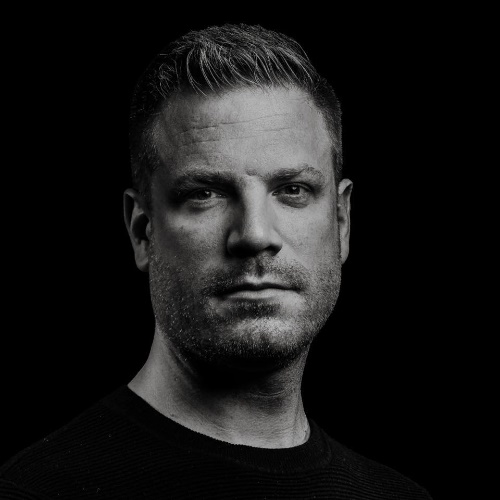 Mr. Dr. Bart Wernaart
Wat zijn grondrechten?
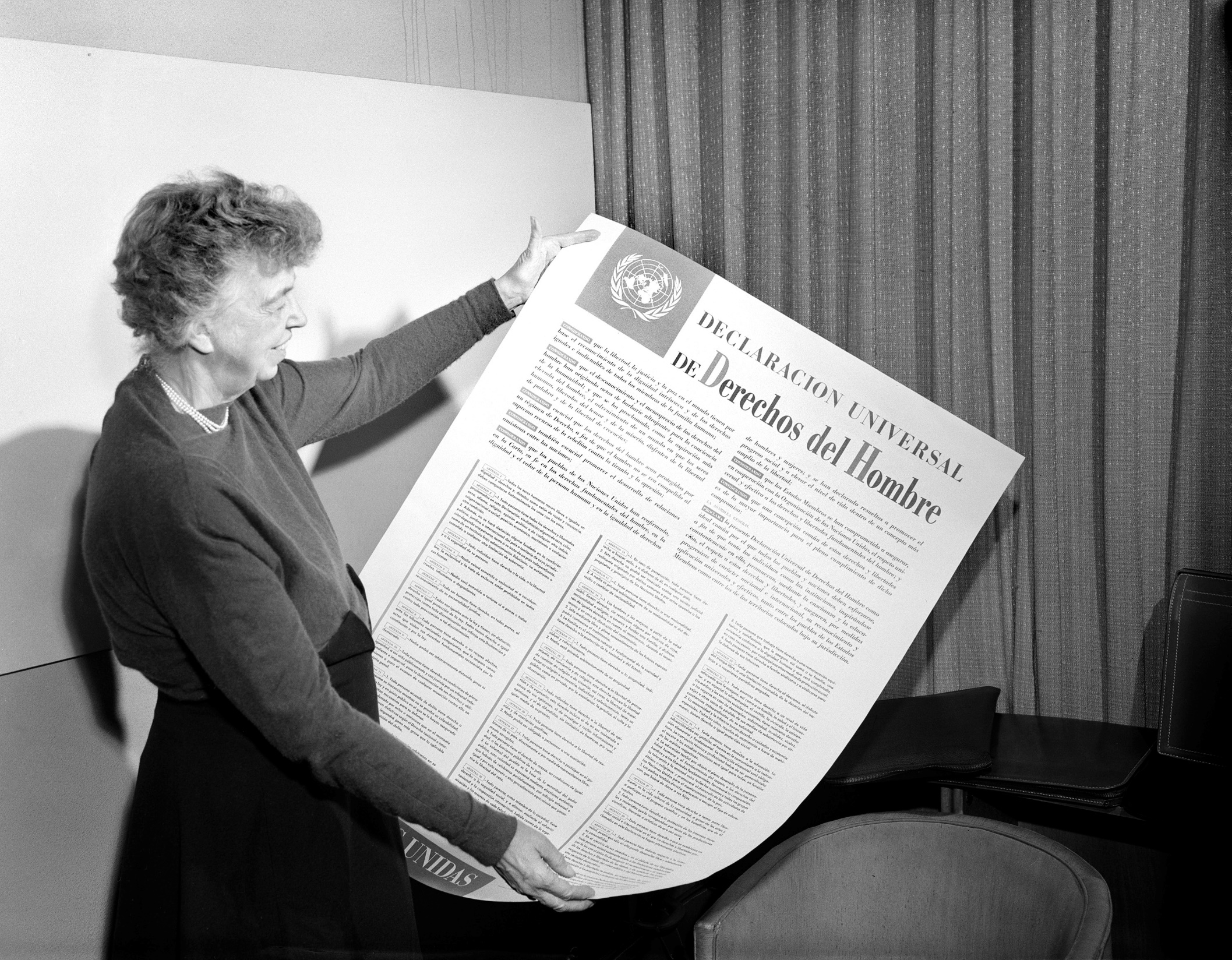 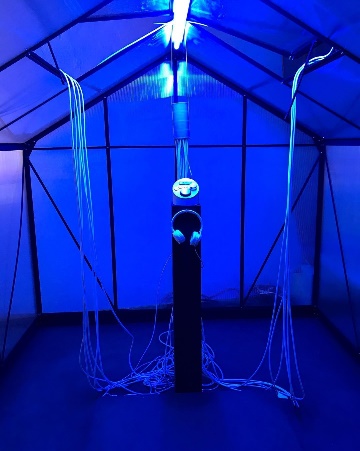 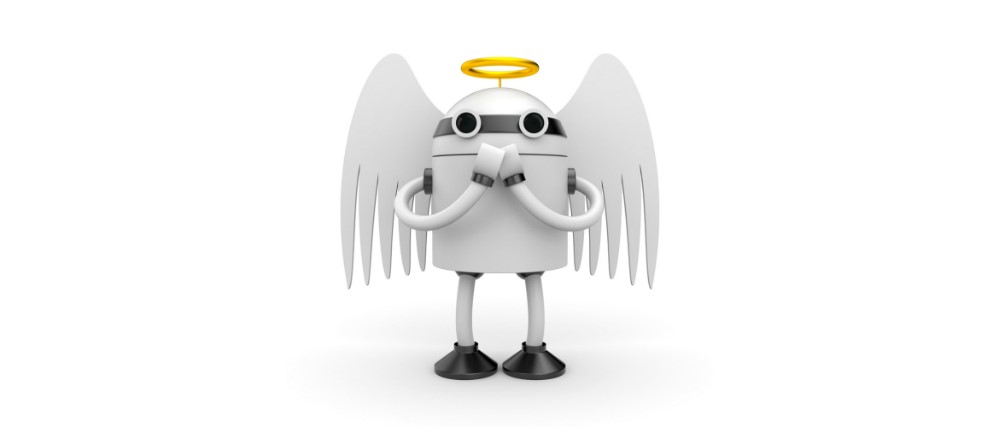 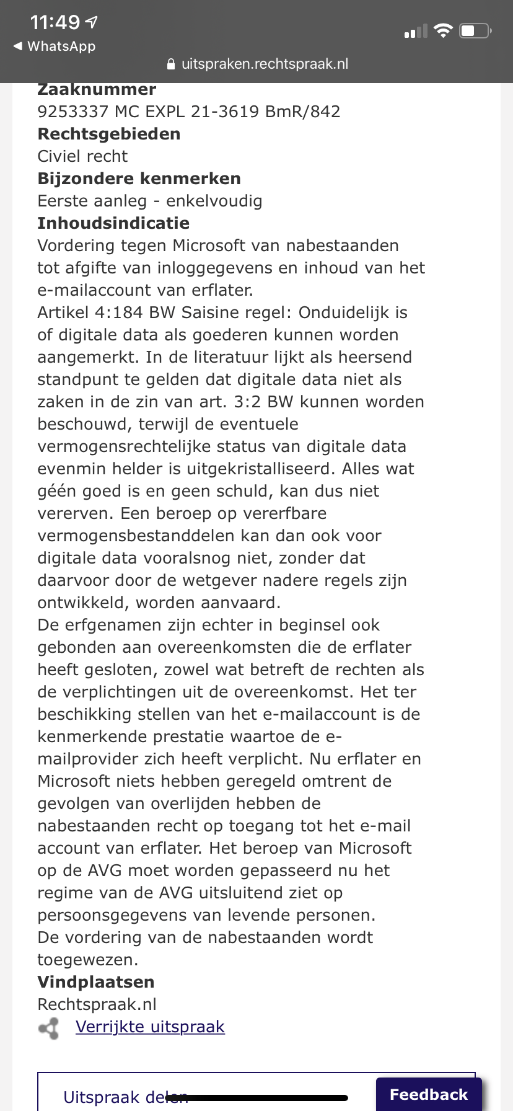 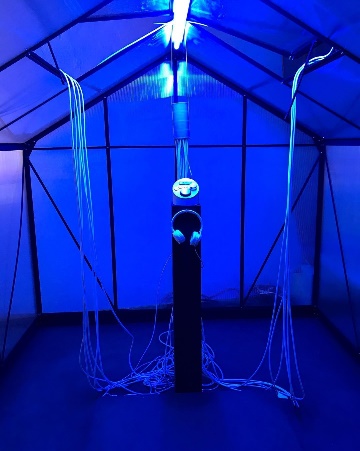 Internationaal
Niet- Afdwingbaar
Afdwingbaar
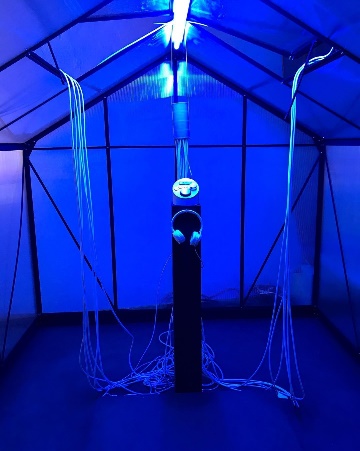 Nationaal
Wie bepaalt de werking van grondrechten in Nederland?
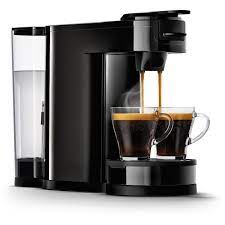 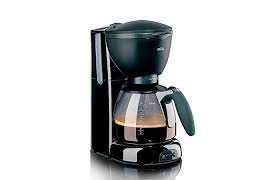 vs.
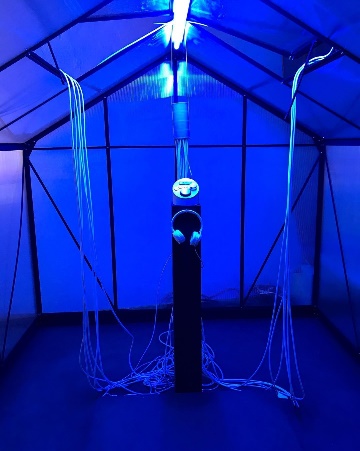 Grondwetsystematiek
Toetsingsverbod 120 GW
Gekwalificeerd monisme 93 en 94 GW
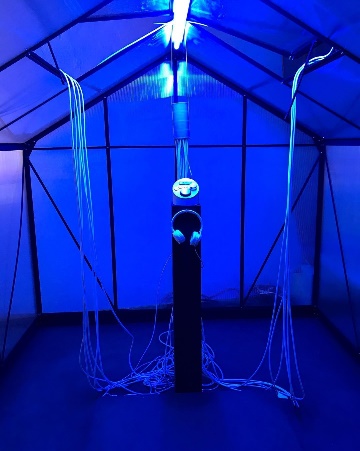 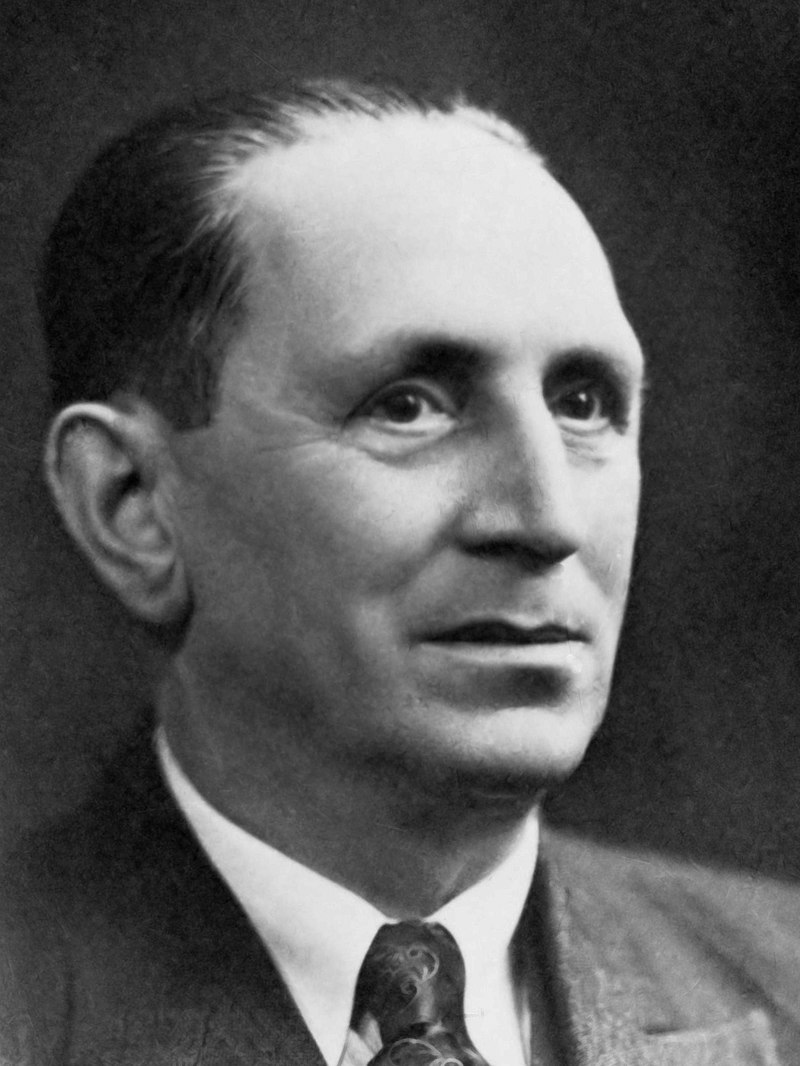 Parlementaire geschiedenis
Herziening Grondwet 1953, 1956, 1983
Ratificatie-wetten internationale verdragen
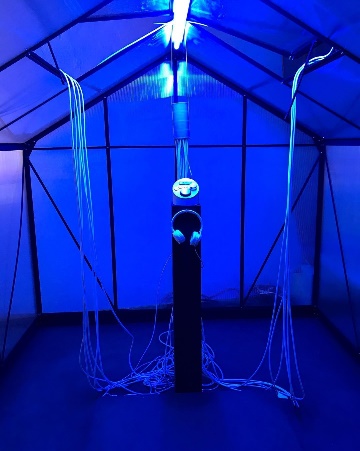 Waarom grondrechten?
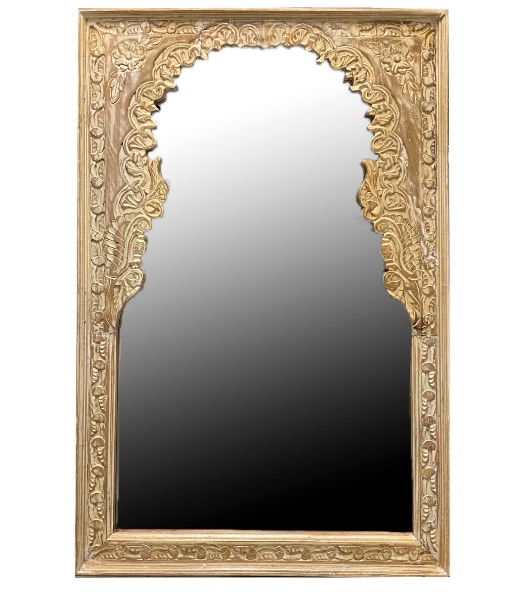 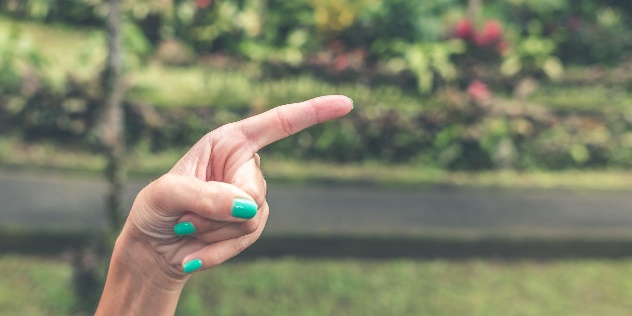 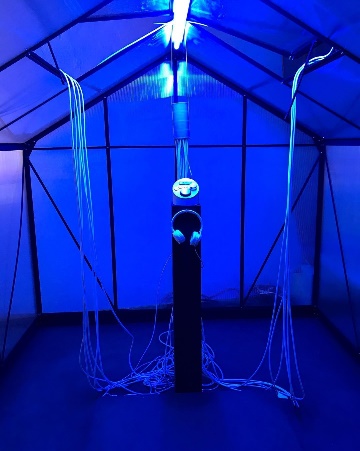 Internationaal
Niet- Afdwingbaar
Afdwingbaar
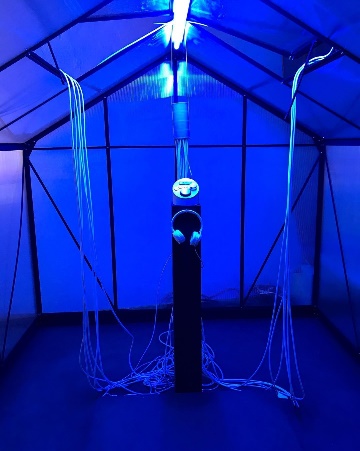 Nationaal
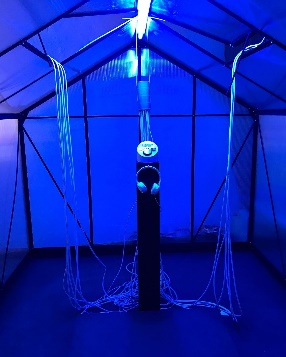 Moral design and human rights
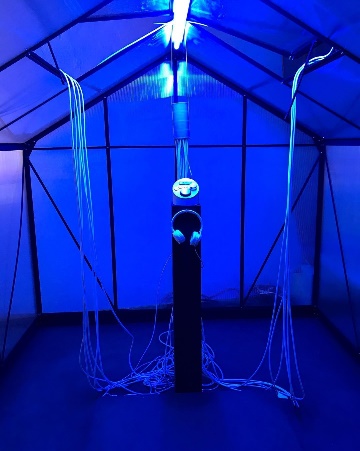 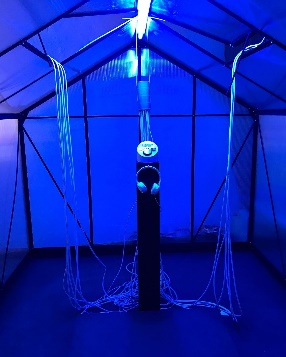 Hartelijk dank
B.Wernaart@fontys.nl
Bart Wernaart | LinkedIn
www.drwernaart.com
Lectoraat Moral Design Strategy | Fontys Hogescholen | Fontys